PERSONAS
FELICES
ORGANIZACIONES
SOSTENIBLES
Andrés Ramírez O. 			andres@plurum.co				@aro1975
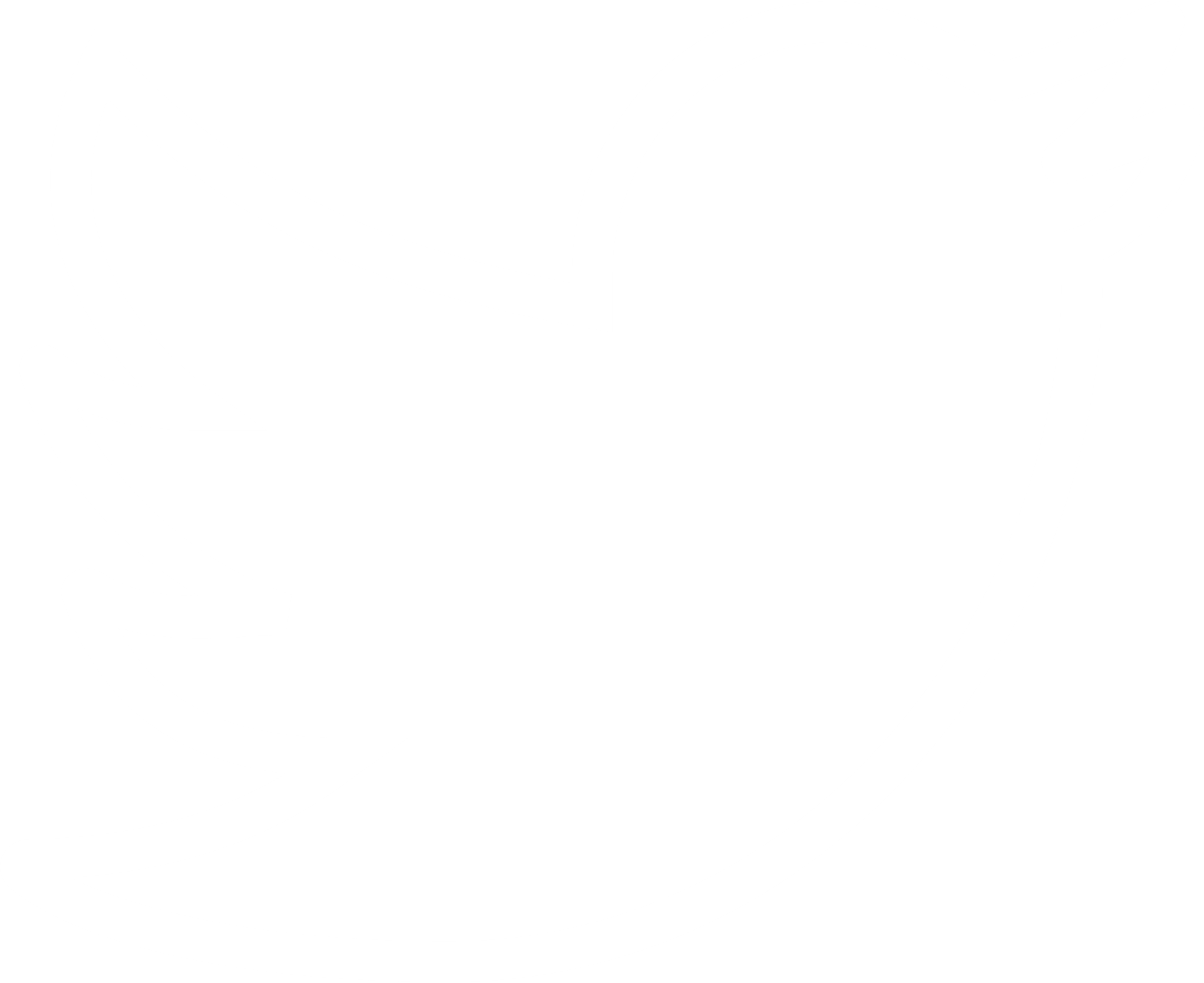 1
2
3
4
5
6
7
8
9
10
¿De 1 a 10	qué tan FELIZ se levanta cada mañana para ir a su trabajo?
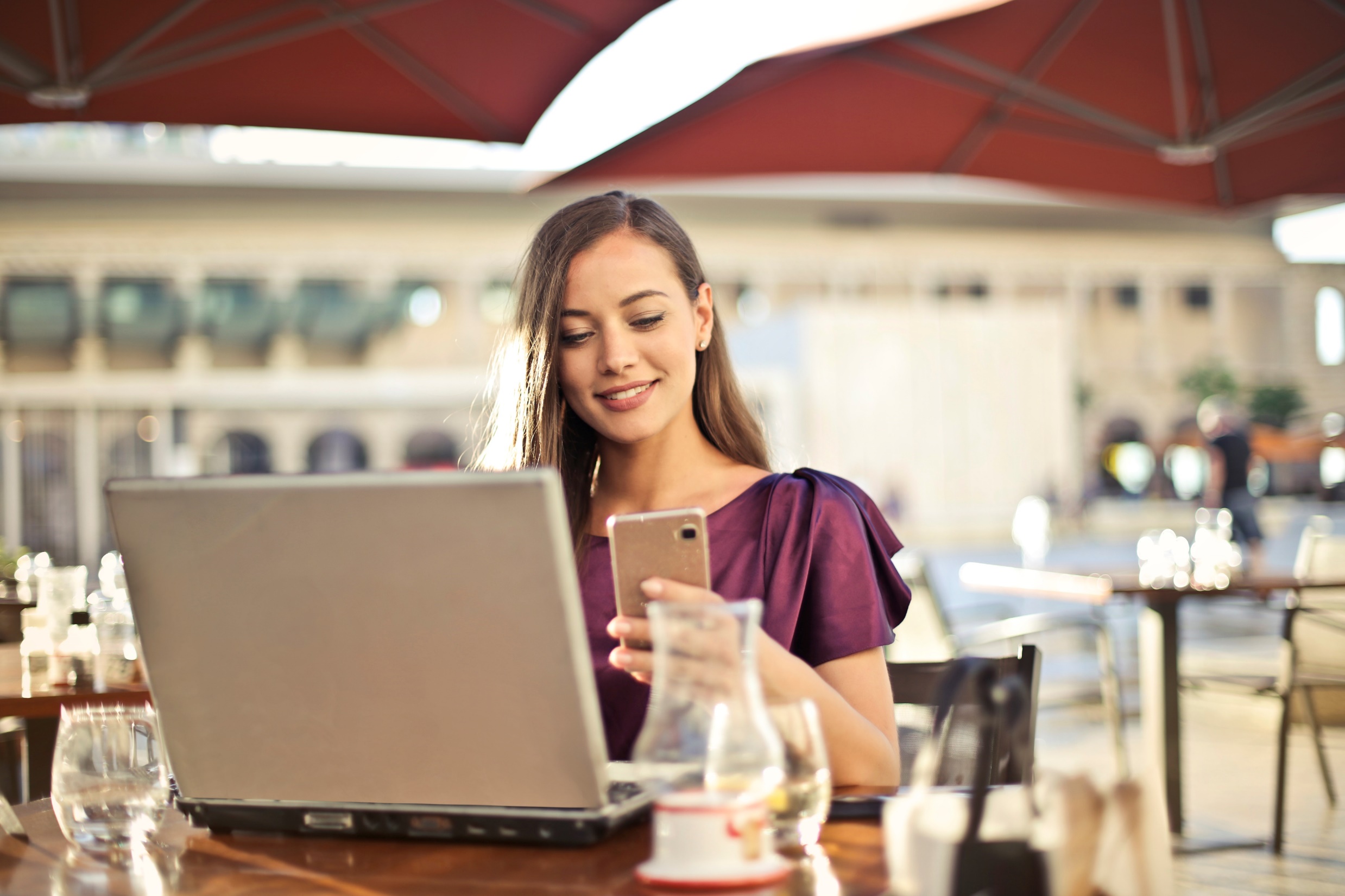 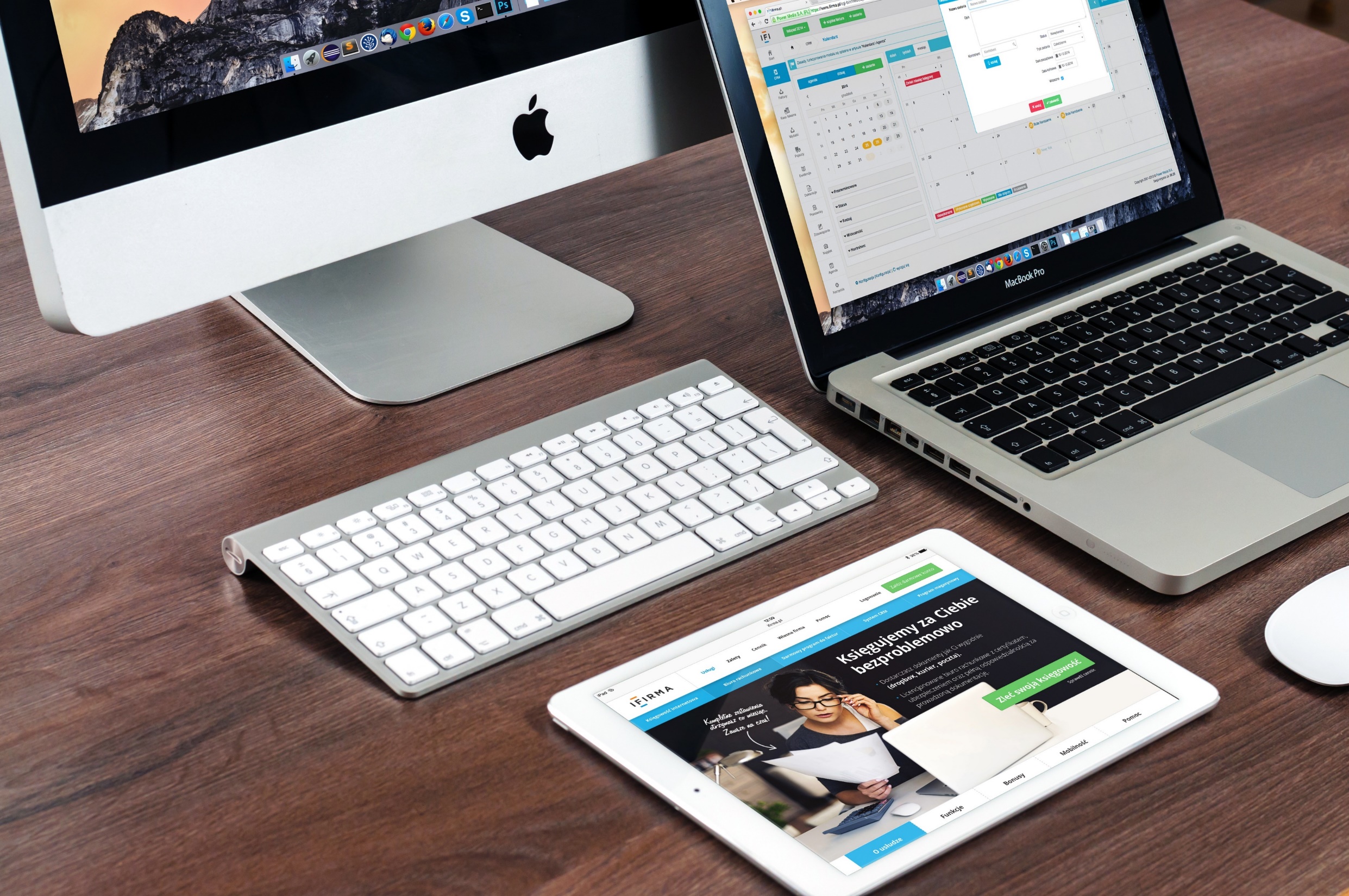 SI VAMOS A TRABAJAR 50 O MÁS AÑOS
¿Podemos ser felices en la vida sin ser felices en el trabajo?
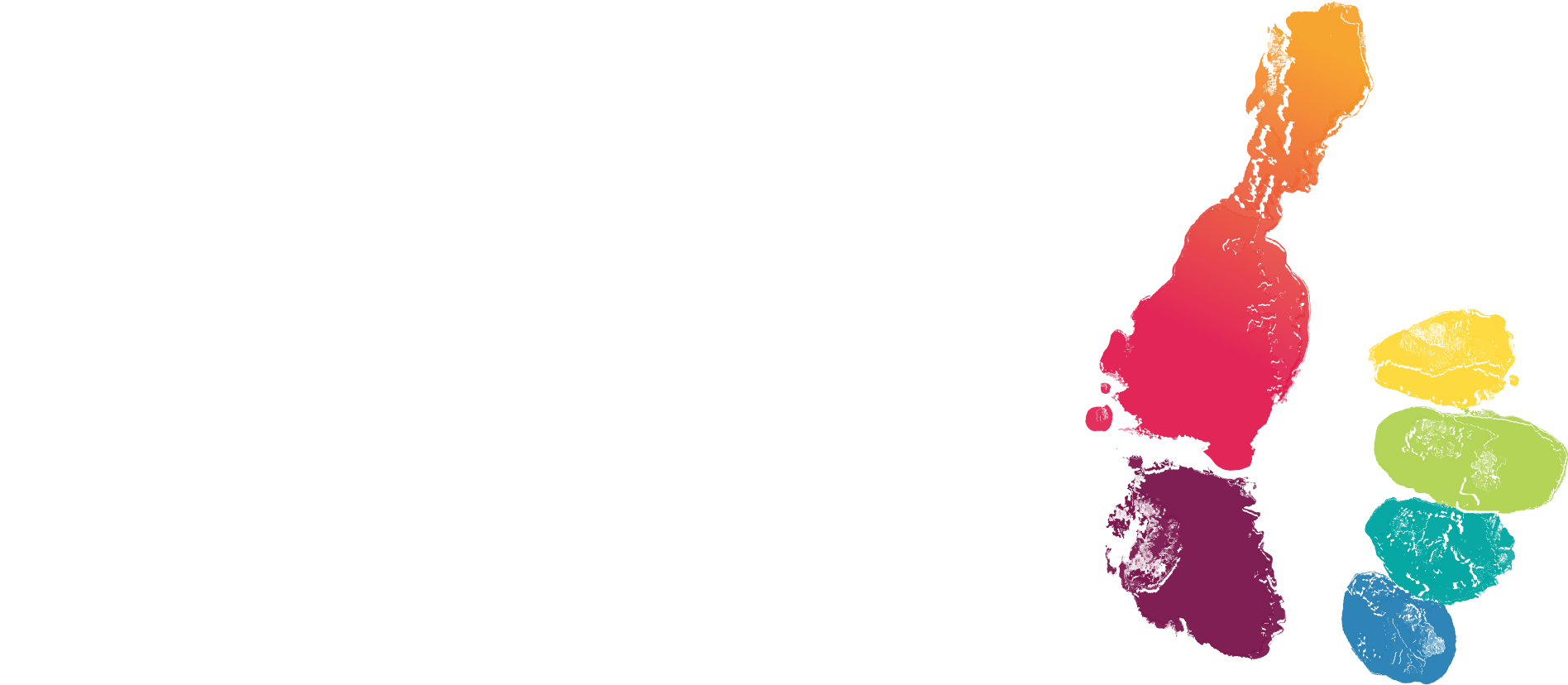 “Da igual las carreras que tengas o  los idiomas que hables, si no sabes  respetar a los demás, si no sabes  cómo reaccionar ante los estímulos  que te lanza la sociedad o cómo  alcanzar tu propia felicidad”.

Cesar bona
Cifras relevantes sobre la realidad del Trabajo
56%
4 de cada 5
personas reportan  estrés en el trabajo.  para el 25% su rol es  muy estresante
47%
De personas NO logran tener
un adecuado balance vida-  trabajo
Trabajadores  Considera que NO  tiene asegurados los  mínimos vitales en su  trabajo
($$$, estabilidad, jornada y herramientas)
4 de
Cada 10
Creen que los equipos de su
empresa Cooperan y trabajan de  forma conjunta
4 de cada 10
trabajadores  consideran su trabajo  rutinario, 1 de cada 2  considera que no usa  sus fortalezas y  creatividad
76%
Se sienten orgullosos de su
organización, mientras que el
56% confían en los líderes
De las personas NO  se sienten  reconocidas por su  esfuerzo y resultados
66%
ADN-F® Report Plurum - 2018
FLEXIBILIDAD LABORAL QUE FOMENTE LA PRODUCTIVIDAD,
NO SE TRATA DE TRABAJAR MUCHAS HORAS SINO MEJORES HORAS
PRODUCTIVIDAD PAÍSES (PIB VS HORAS TRABAJADAS)
Datos sobre las cuentas nacionales del Banco Mundial y archivos de datos sobre cuentas nacionales de la OCDE (2016)
UEÑA CON TUS ACCIONES
IDE TU POTENCIAL
NNOVA PERMANENTEMETE  IDERA DESDE EL CORAZÓN  NTREGA RESULTADOS
“Cuando amamos, nos arriesgamos a perder. Arriésgate a perder, pero jamás te arriesgues a no amar”

- Andrés Ramírez
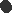 ¡GRACIAS!
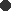 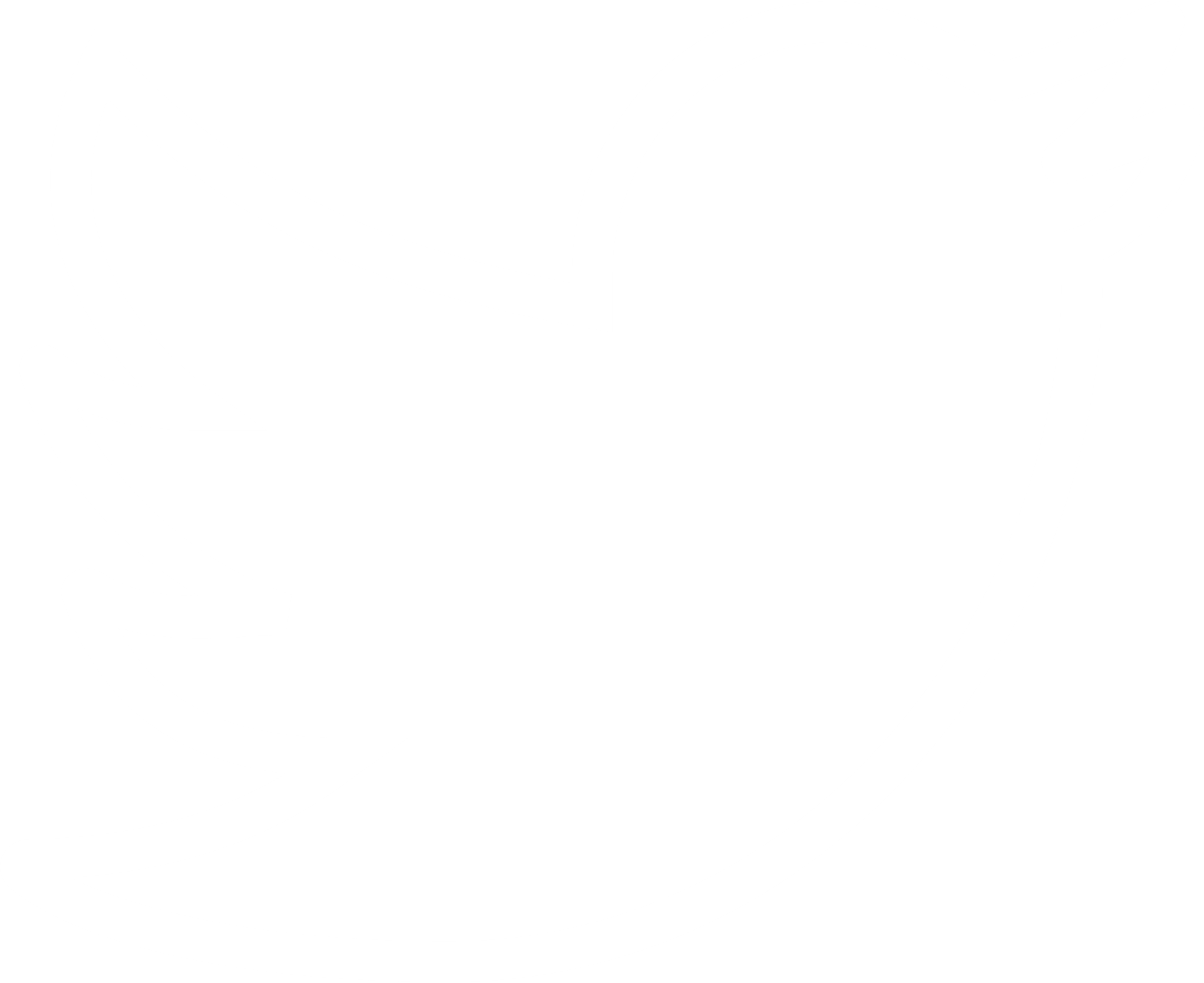 Andrés Ramírez O. 		andres@plurum.co		@aro1975
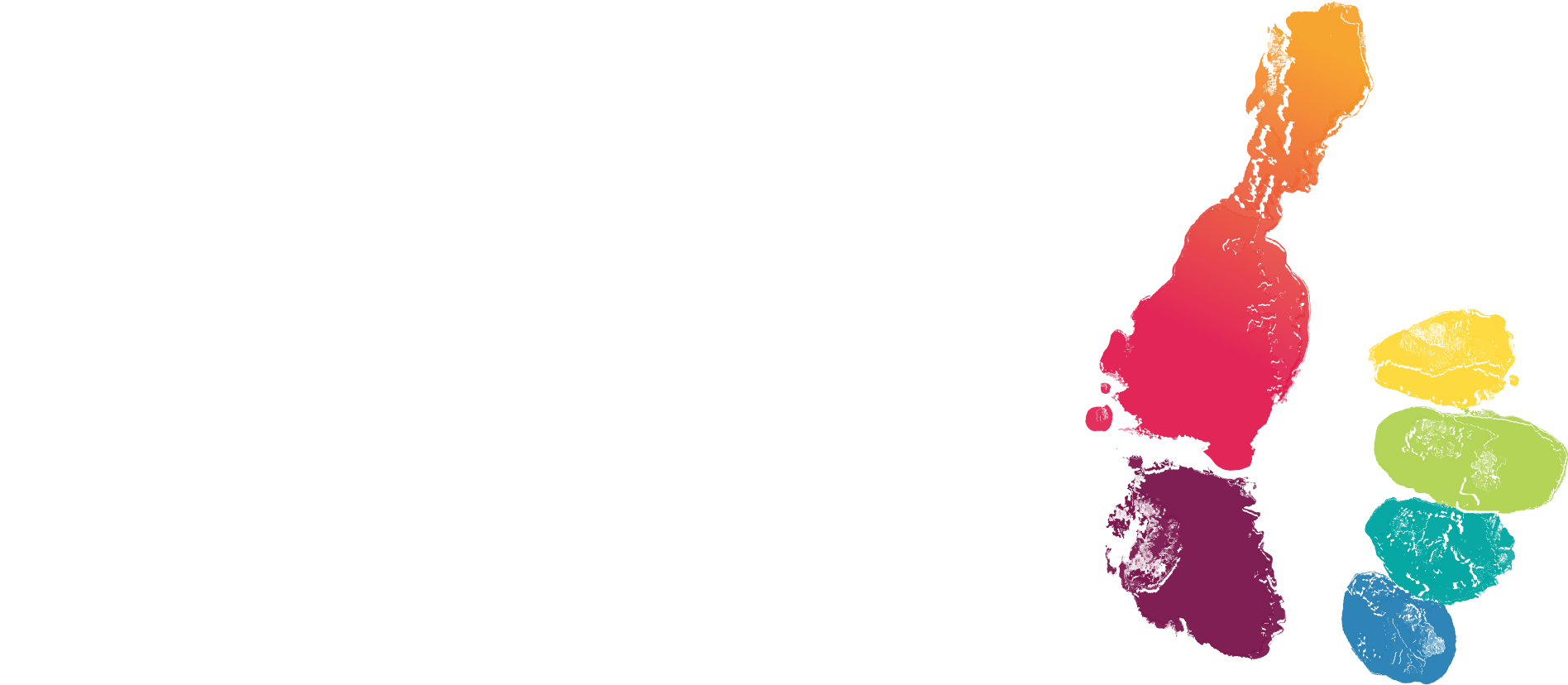 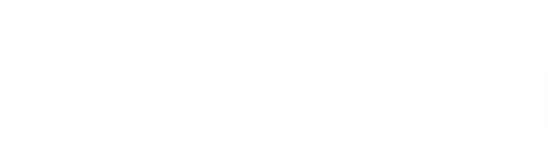 www.plurum.co